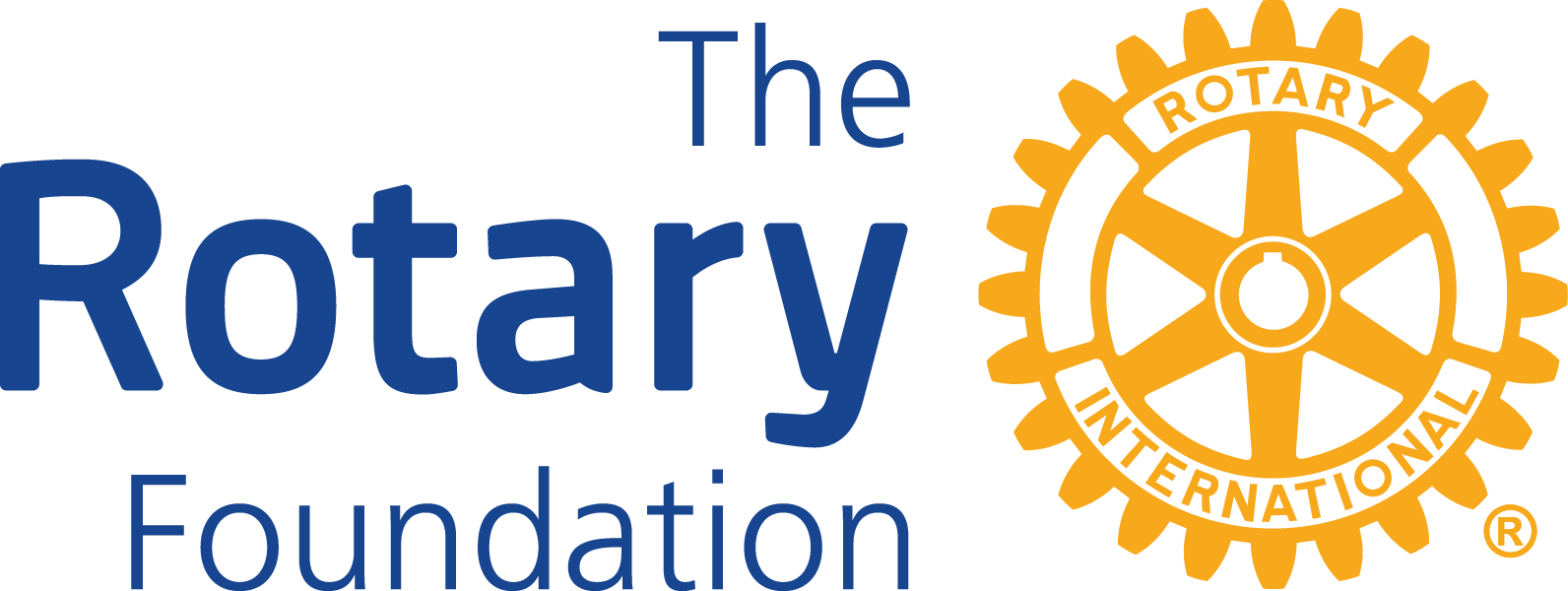 ロータリー財団奨学生について（補助金での奨学金申請）

　　　　　　　　　　　　　　　　　　　　　　　　補助金管理の説明会
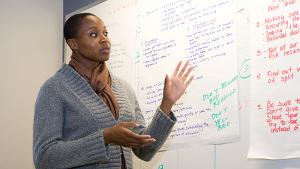 2024年2月3日
RID2790　R財団　奨学生・学友委員会
委員長　藤﨑康人　副委員長　渡辺英子
委員　　久我守正　 大塚裕正
[Speaker Notes: ◎＜約0.25分＞

　それでは、奨学生・学友委員会の方から、ロータリー財団奨学生の補助金での奨学金の申請についてご説明をさせていただきます。

私は委員長を仰せつかっております藤﨑と申します。

補助金管理セミナーですので、補助金管理に関して、本来は奨学生が選抜されてから、補助金の申請やその後の管理の問題があるのですが、

本日は、その前の段階の、補助金をもらう奨学生の応募資格や選抜試験までの日程等についてご説明いたします。
　
　どうぞ、よろしくお願いいたします。]
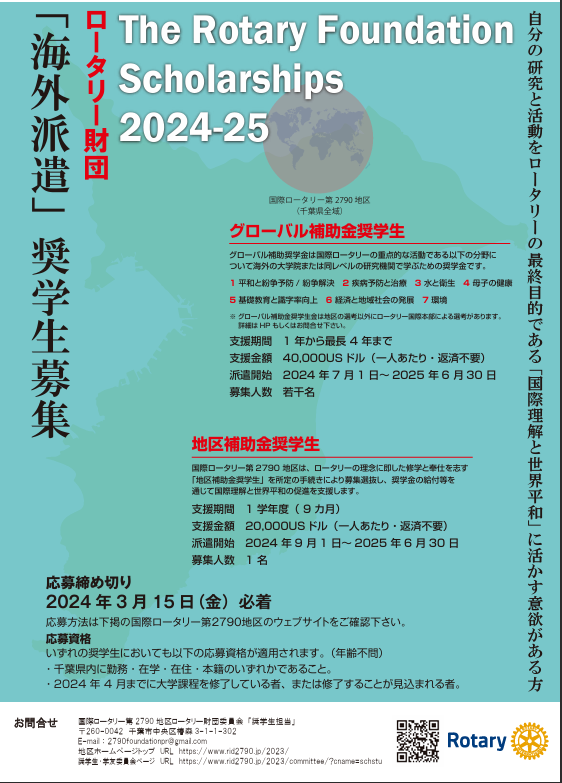 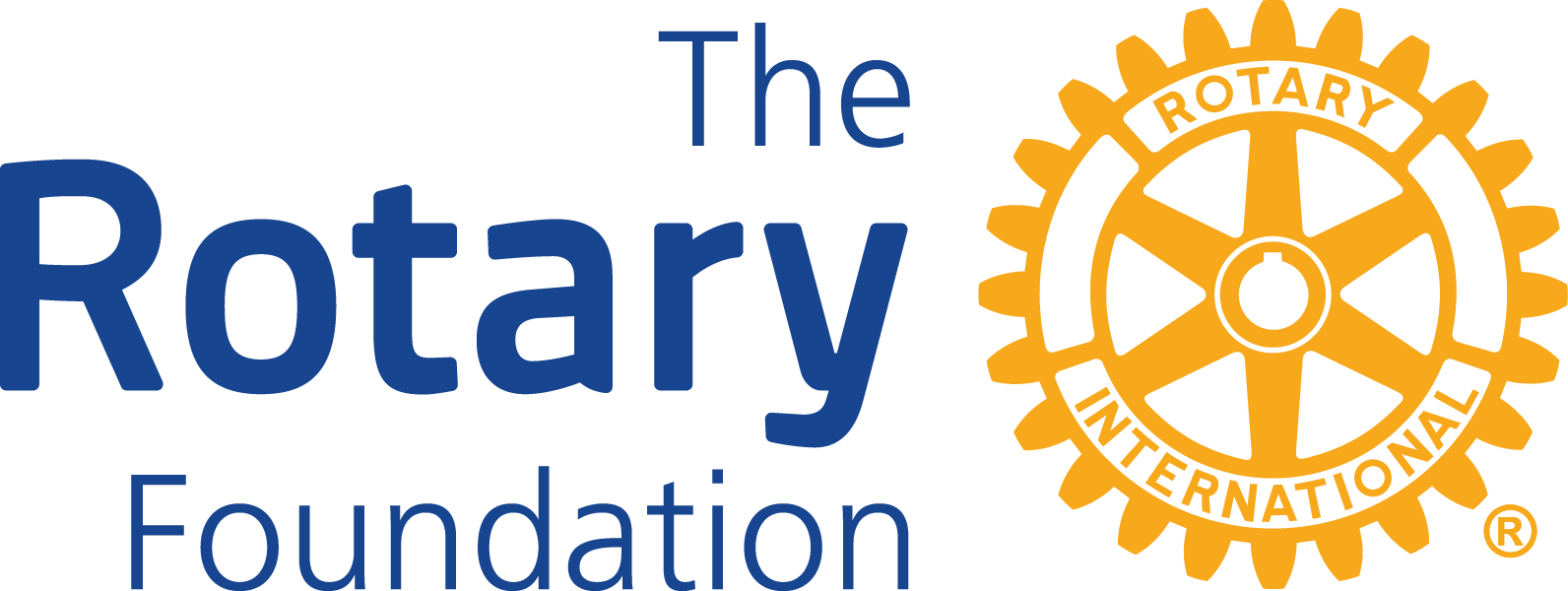 グローバル補助金奨学生
募集人数若干名→3名？
クラブから推薦できる奨学生は、地区補助金奨学生 or グローバル補助金奨学生かどちらか1名のみ
地区補助金奨学生
募集人数１名
[Speaker Notes: ◎＜約1.5分＞

　スライド変わりまして、

応募方法についてご説明いたします。

　R財団セミナーでもお話いたしましたが　ご覧のような「海外派遣」奨学生　募集のポスターを、すでに県内の指定校であります約５0の大学に配布をさせていただいております。

くわしくは、 2790地区公式ホームページに、幅広く優秀な人材に応募していただくよう、ご案内をさせていただいております。

　この後ご説明しますが、具体的な、応募要項　及び　申請書等につきましても、 2790地区公式ホームページからダウンロードできるようにしてありますので、そちらからお願い致します。

スライドにも　ございます通り、2024-25年度の募集人数につきましては、グローバル補助金奨学生が若干名、地区補助金奨学生が１名の予定です。しかし、

　それから、クラブへ複数の応募がありましても、クラブから推薦できる奨学生は、地区補助金奨学生か、グローバル補助金奨学生か、どちらか1名のみで複数の推薦は出来ませんので、予めお伝えさせていただきます。]
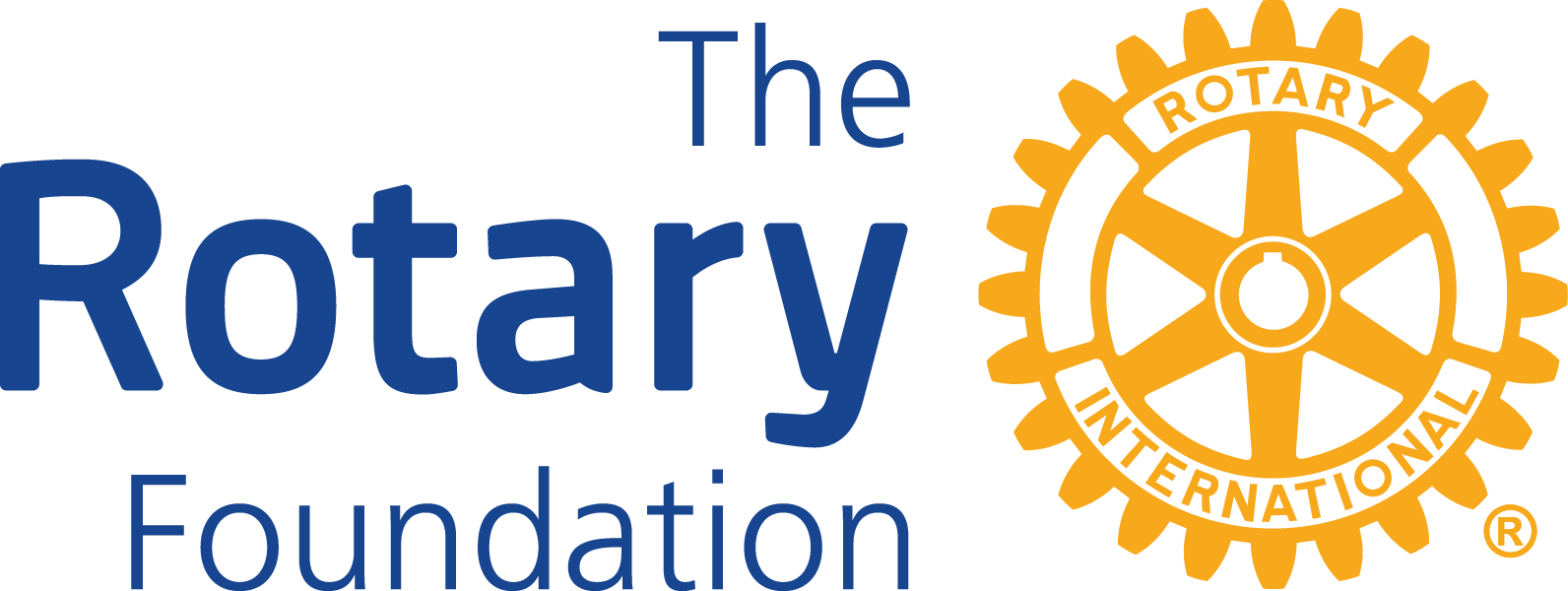 奨学金の選択について
財団ハンドブックの掲載ページをご覧下さい。
P19（地区補助金での奨学生申請要項）
P25（グローバル補助金での奨学生申請要項）
👉以上の2種類があり、どちらか一名のみ。
[Speaker Notes: ◎＜約1.75分＞
　スライド変わりまして、

まず、奨学金制度の種類についてご説明をさせていただきます。
　
　皆様のお手元には、予め発送済みの財団ハンドブックをお持ちの方と、そうでない方がいらっしゃるかも？しれませんが、お手元にお持ちであるという前提でお話をさせていただきます。
尚、このパワーポイントは、後ほど地区ホームページにも掲載されますので、そちらからもご覧になることができます。

お持ちの方はページを開きながらお聞きいただきたいと思います。

それでは、　スライドに表示されておりますように、奨学金につきましても、ロータリー財団の　補助金制度の一環でございまして、ロータリークラブは、一つには財団ハンドブック17ページから始まる地区補助金での奨学金　と、今一つには24ページから始まるグローバル補助金での奨学金の2種類を使うことが出来ます。

申込者　並びに　推薦クラブのご担当者様には、申請要項及び参考資料46ページ～の重点分野の基本方針」や59ページ～の「補助金の授与と受託の条件」等を熟読していただく必要がございます。

⤵]
地区補助金（DG)　　　奨学生申請要項　
　　　　P19～21
グローバル補助金（GG)奨学生申請要項　
　　　　P25～27
👉
■目的　　　　　　■奨学金の種類と内容　　　　　　■申請資格共通項目　　■奨学金の条件　　　　　　■推薦クラブ　　　　　　■申請手順　　　　　　■提出書類　　　　　　■選考会後の流れ
👉
[Speaker Notes: ◎＜約１分＞

スライド変わりまして、財団ハンドブックP19～21、P25～27をご覧いただきますと、２種類の奨学金での申請要項がございます。　

　共通項目として、奨学金の　目的、種類と内容、申請資格、条件、推薦クラブ、申請手順、提出書類、選考会の流れ　などの　説明を順に記載しております。

２種類の奨学金の申請要項につきまして、時間の関係で、すべてを　ご説明する時間がございませんので、大事なポイントになるところのみを　ピックアップして　ご説明させていただきます。

何卒ご了承願います。

　説明できなかった部分につきましては、各自で、ご精読いただくようお願い致します。]
👉■地区補助金での目的 P19
ロータリーの理念とロータリー財団の使命に即した修学と奉仕を志す「地区補助金奨学生」を選抜し、奨学金の給付等を通じて国際理解と世界平和の促進を支援します。
[Speaker Notes: ◎＜約１分＞

　　まず、スライドにありますように、地区補助金奨学生の選考にあたりましては、財団ハンドブック19ページに地区補助金での奨学金の目的が書かれておりますけれども、この目的に沿って

ロータリーの理念とロータリー財団の使命に即した修学と奉仕を志す,地区補助金奨学生を募集し選抜させていただきます。

　また、地区補助金での奨学金は、グローバル補助金と違い、推薦するロータリークラブが主体で行う地区補助金事業です。

現在、この補助金の諸条件については、地区の裁量で決めております。

⤵]
👉■グローバル補助金での奨学金の目的　P25
ロータリー財団が定めた７つの重点分野のいずれかに合ったキャリアを目指し、自分の研究と活動をロータリーの最終目的である「国際理解と世界平和」に生かす意欲がある方を支援します。
[Speaker Notes: ◎＜約1.75分＞

　スライド変わりまして、

今一つの、グローバル補助金奨学生の選考にあたりましては、財団ハンドブック24ページに　グローバル補助金での奨学金の目的が書かれておりますけれども、この目的に沿って

　ロータリー財団が定めた　７つの重点分野のいずれかに合ったキャリアを目指し、海外の大学院　または　大学院レベルの研究機関の研究目標もそれに沿っており、自分の研究と活動をロータリーの最終目的である「国際理解と世界平和」に生かす意欲のある　グローバル補助金奨学生を募集し　選抜させていただきます。

　また、グローバル補助金での奨学金は、海外側の実施側クラブと当地区側の援助側クラブが協力して行うグローバル補助金事業です。

つまり、この2つのクラブが主体となり行う事業です。]
👉■地区補助金での奨学金の種類と内容　P19
[Speaker Notes: ◎＜約1.75分＞

　スライド変わりまして、

これも大事なところですが、具体的に、当地区における地区補助金での奨学金の種類と内容についてご説明いたします。

　17ページの表からご説明いたしますと、

・まずはじめに、分野としましては、研究分野は問いません。

・次にこの奨学金の種類としましては、海外の大学または大学院で1年間学んでいただくための奨学金です。
　対象者は、新学期から、就学を開始する方を対象としております。

・次に支給金額、つまり、授与する奨学金の上限額としましては、米ドルで20,000ドルでございます。　これには旅費も含みます。
 
・次に派遣国としましては、世界のロータリークラブの所在国となります。
 
・次に派遣年度並びに派遣期間としましては、2023年９月1日～2024年6月30日の間に就学をしていただきます。
 
・次に募集人数としましては、１名となっております。
 
以上が、地区補助金での奨学金の種類と内容です。]
👉■グローバル補助金での奨学金の種類と内容　P25
[Speaker Notes: ◎＜約2分＞

　スライド変わりまして、

これも同じく大事なところですが、具体的に、当地区におけるグローバル補助金での奨学金の種類と内容についてご説明いたします。

　25ページの表からご説明いたしますと、

・まずはじめに、分野としましては、７つの重点分野であります。平和構築と紛争予防、疾病予防と治療、水と衛生、母子の健康、基本的教育と識字率向上、経済と地域社会の発展、環境のい　
　ずれかの分野のキャリアを目指し、海外の大学院又は大学院レベルの研究機関で学ぶことが条件です。（大学院レベルの研究機関についてはP34～36のQ＆Aをご覧下さい。）

・次に、この奨学金の給付としましては、１年から最長４年までです。

・次に、支給金額、つまり、授与する奨学金の上限額としましては、米ドルで４0,000ドルでございます。　これには旅費も含みます。
 
・次に、派遣国としましては、世界のロータリークラブの所在国となります。
 
・次に、派遣開始日としましては、2024年7月１日～2025年6月30日の新学期から開始していただきます。

・次に、募集人数としましては、若干名（３名）となっております。
 
以上が、グローバル補助金での奨学金の種類と内容です。]
👉■申請手順（DG奨学生・GG奨学生・推薦クラブ共通）
推薦クラブも選考の対象と致します
個人から直接地区財団委員会への申請はできません
地区補助金での奨学金
グローバル補助金での奨学金
公募開始
2024/
1/15
推薦クラブから
地区財団委員会へ
2024/3/15（必着）
までに
申請書&推薦書を提出
地区の奨学生選考会
2024/4/21
（予定）
申込者は推薦クラブへ
2024/2/28
までに
応募書類を提出
※推薦クラブとして補助金を申請する際には参加資格（補助金管理説明会出席とMOU）が必要です。
[Speaker Notes: ＜約2.5分＞
　スライド変わりまして、

続いて、共通項目として申請手順についてご説明いたします。

・スライドをご覧いただきたいのですが、左から順に行きますと、公募開始は2024/1/15からとなっており、申込者からはすでに各クラブへの受付が始まっております。
　　※申請要領　並びに　応募書類は、地区のホームページからダウンロードして下さい。　

・次に、申込にあたりましては、申込者は、2/28までに、本籍、居住地、職場、大学等のいずれかの所在地に所在するロータリークラブに、推薦クラブとして、応募書類を提出していただくことになります。
　　 応募書類の締め切りは、地区補助金での奨学金、グローバル補助金での奨学金　ともに、2/28でございます。

　尚、個人から直接、地区財団委員会への申請はできません。あくまでも推薦クラブがロータリー財団への申請者です。

　申込者が最寄りのロータリークラブを探す場合は、2790地区ガバナー事務所ホームページに、クラブ情報の一覧が掲載されておりますので、そこから確認することが出来ます。

・次に、推薦クラブからは、地区財団委員会の方へ3/15（必着）で、申請書　並びに　推薦書　の提出をお願いします。
　
・次に、地区財団委員会での　奨学生選考会は、4月21日を予定しております。この際には、推薦クラブも選考の対象と致します。

また、推薦クラブとして補助金を申請する際には、参加資格として、補助金管理説明会出席とMOUが必要です。参加資格がない場合申請できませんのでご注意下さい。

　　尚、直接電話等による、お問い合わせには、お答えしておりませんので、お問い合わせにつきましては、ポスターに掲載されております、ロータリー財団委員会「奨学生担当」のメールアドレスから、お問い合わせいただくようにお願いします。





。]
👉■選考会後の流れ（DG奨学生・GG奨学生・推薦クラブ共通）
４月21日に面接（予定）
合否
決定
面接日・場所
のお知らせ
面接の
出欠回答
集合時刻
のお知らせ
担当委員会からご連絡
地区へ
回答
担当委員会からご連絡
合否決定は担当委員会から面接終了後１週間以内を目安にご連絡いたします。
出発前オリエンテーションに欠席しますと失格と致します。
[Speaker Notes: ＜約１分＞

　スライド変わりまして、

最後に成りますが、選考会後の流れについてご説明させていただきます。

・４月21日に面接・選考会を予定しております。
・合否の判定結果は、財団委員会の中で厳正な審査をして、面接終了後１週間以内を目安に、担当委員会の方からご連絡させていただきます。

　但し、ここで言う合格は、派遣奨学生候補としての合格という事に成りまして、「出席義務になっている、出発前オリエンテーションに出席し、手続きをすべて完了した段階で、晴れて正規の奨学生となります。」
せっかく派遣奨学生候補になりましても、出発前オリエンテーションに欠席しますと失格と致します。

　以上、速足になりましたが、持ち時間が来ましたので、これを持ちまして、奨学生・学友委員会からのご説明を終わらせていただきます。]
奨学生応募者は、2790地区の選抜試験（4/21）合格後、第1回・第2回奨学生オリエンテーションに修了後、初めて奨学生として承認されます。地区補助金奨学生の場合は、選考審査はオリエンテーションをもって終了となりますが、GGSの場合は、国際ロータリーのグローバル補助金担当者の承認を得る必要があります。あらかじめ、予備審査用資料を提出しておくと、審査時間が短縮されるようです。詳細は、与えられた時間では、わかりやすく説明できませんので、4月21日の選考会で合格した奨学生のカウンセラークラブのご担当のロータリアンは、個別に私、藤﨑康人または、次年度委員長の久我守正まで。ご連絡をお願いします。手続きは、My Rotary上で行いますが、一部、直接実施国側のロータリークラブの会長もしくは、幹事、奨学生担当委員等とメールで連絡を取り合う必要があります。